1.1 等腰三角形
第2课时
八年级下册
WWW.PPT818.COM
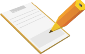 学习目标
能运用综合法证明等腰三角形中一些相等的线段.
1
利用等腰三角形的性质证明等边三角形的性质，并且会用等边     
       三角形性质解决相关问题.
2
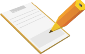 预习检测
1.等腰三角形两底角的平分线：                           ，
2.等腰三角形两腰上的中线：                                 ，
3.等腰三角形两腰上的高：                                .
相等
相等
相等
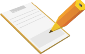 活动探究
活动1：在等腰三角形中画出一些特殊的线段（角平分线，中线、高等），你能发现哪些线段相等吗？能证明你的结论吗？
A
B
C
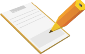 展示成果
已知：△ABC中，AB=AC，BD，CE分别∠ABC，∠ACB的角平分线．
求证：BD=CE，即等腰三角形的两底角的平分线相等.

证明：∵AB=AC，
∴∠ABC=∠ACB，
∵BD，CE分别是∠ABC，∠ACB的角平分线，
∴∠BCE=∠CBD，
∵∠ABC=∠ACB，BC=BC，
∴△BCE≌△CBD，
∴BD=CE，
即等腰三角形两底角的平分线相等．
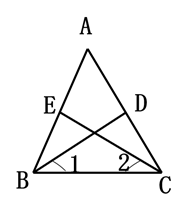 活动2：在等腰三角形ABC中，AB=AC.
（1）如果∠ABD= ∠ABC，∠ACE= ∠ACB，那么BD=CE吗?
（2）如果∠ABD=  ∠ABC，∠ACE= ∠ACB呢?由此，你能得到一个什么结论?
并与同伴交流
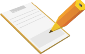 活动探究
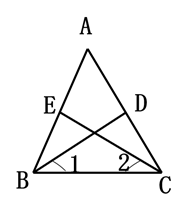 在等腰三角形ABC中，AB=AC.
 (1)如果∠ABD= ∠ABC，∠ACE= ∠ACB，那么BD=CE吗?
（2）如果∠ABD=  ∠ABC，∠ACE=  ∠ACB呢?由此，你能得到一个什么结论?
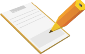 活动探究
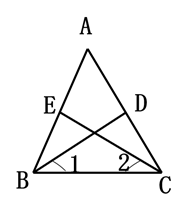 （1）证明：∵AB=AC
∴∠ABC=∠ACB，
∵∠ABD=  ∠ABC，∠ACE=  ∠ACB．
∴∠ABD=∠ACE
∵∠A=∠A，
∴△ABD≌△ACE (ASA)
∴BD=CE
同样的道理，可以得出
（2）∠ABD=	 ∠ABC，∠ACE=    ∠ACB．
BD=CE.
（3）∠ABD=	 ∠ABC，∠ACE=    ∠ACB．
BD=CE.
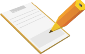 活动探究
探究点二：等腰三角形两腰上的中线的特征.
问题1：在等腰三角形中，画出三个角的三条中线，你能发现其中有相等的线段吗？你能证明吗？
已知：等腰△ABC中，AB=AC，AD=DC，AE=EB. 
求证：BD=CE.
证明：∵AB=AC，AD=DC，AE=EB，
∴DC=EB，∠DCB=∠EBC，
∵BC=CB， 
∴△BDC ≌△CEB（SAS ），
∴BD=CE，
即等腰三角形的两腰上的中线相等.
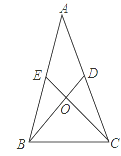 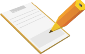 活动探究
问题2：已知：△ABC中，AB=AC，
（1）AD=    AC，AE=    AB．BD=CE吗？
（2）AD=    AC，AE=    AB．BD=CE吗？
（3）AD=    AC，AE=    AB．BD=CE吗？
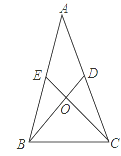 同样的道理，可以得出
（2）AD=    AC，AE=    AB．
BD=CE.
（3）AD=     AC，AE=    AB．
BD=CE.
证明：∵AB= AC，AD=     AC，AE=    AB，
∴DC=EB，∠DCB=∠EBC，
∵BC=CB， 
∴△BDC ≌△CEB（SAS ），
∴BD=CE，
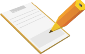 活动探究
探究点三：等腰三角形两腰上的高的特征.
问题1：在等腰三角形中，画出三个角的三条高线，你能发现其中有相等的线段吗？你能证明吗？
已知：AB=AC，CE⊥AB于E，BD⊥AC于D．
求证：BD=CE．
证明：∵AB=AC，CE⊥AB于E，BD⊥AC于D，
∴∠AEC=∠ADB=90°，
∵AB=AC，∠A=∠A，
∵△ACE≌△ABD，
∴CE=BD．
即：等腰三角形两腰上的高相等.
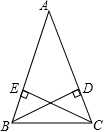 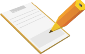 活动探究
活动4：画一些等边三角形，并用量角器量一量每个等三角形的内角，你有什么发现？能证明你的结论吗？与同伴交流.
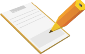 活动探究
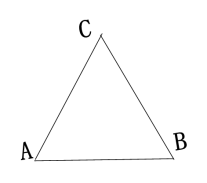 求证：  等边三角形的三个角都相等，并且每个角都等于600.
已知：如图，在△ABC中,AB=AC=BC,
求证:∠A=∠B=∠C=60°
证明：∵AB=AC
∴∠B=∠C(等边对等角）
又∵AC=BC
∴∠A=∠B(等边对等角）
∴∠A=∠B=∠C
∵∠A+∠B+∠C=180°
∴∠A=∠B=∠C=60°.
即：等边三角形的三个角都相等，并且每个角都等于600.
定理 等边三角形的三个角都相等，并且每个角都等于60º.
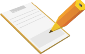 课堂总结
说说你本堂课有些什么收获与困惑，并与同伴交流.
1、等腰三角形两底角的平分线相等；
2、等腰三角形两腰的高线、中线分别相等；
3、等边三角形的三个内角都相等，并且每个角都等于60°.
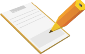 随堂检测
1．等腰三角形说法正确的是（　　）
A．等腰三角形两条高相等                     B．等腰三角形两条中线相等      
C．等腰三角形两条角平分线相等        D．等腰三角形两底角的平分线相等 
2．等边三角形的对称轴有（　　）
A．1条          B．2条         C．3条         D．无法确定
3．如图，在边长为2的等边三角形ABC中，AD是BC上的高，点E、F是AD上的两点则图中阴影部分的面积（　　）
A．	          B．             C．	        D．
D
C
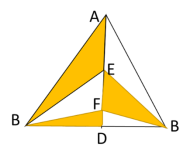 D
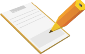 随堂检测
4.如图已知三角形ABC的边BC上有DE两点，且BD=DE=EC=AD=AE,则∠BAC的度数为         .


5. 如图AD是等边△ABC的BC边上的高，BE是AC边上的中线，AD与BE相交于点F，则∠AFE的度数为 _____.
120°
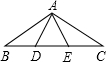 60°
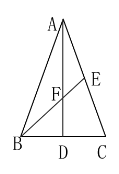 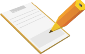 随堂检测
6.在△ABC中，AB=AC，AD平分∠BAC，点M、N分别在AB、AC边上AM=2BM，AN=2NC，求证：DM=DN.
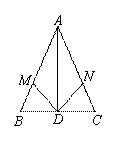 证明：∵AB=AC，
          又∵AM=2BM，AN=2NC，
             ∴AM=AN，
            ∵AD平分∠BAC
            ∴∠MADB=∠AND，
在△AMD和△AND中
∵AM=AN，
AD=AD，
∠MADB=∠AND，
△AMD≌△AND中（SAS）
∴DM=DN